সুপ্রিয় শিক্ষার্থী আজকের পাঠে সবাইকে-
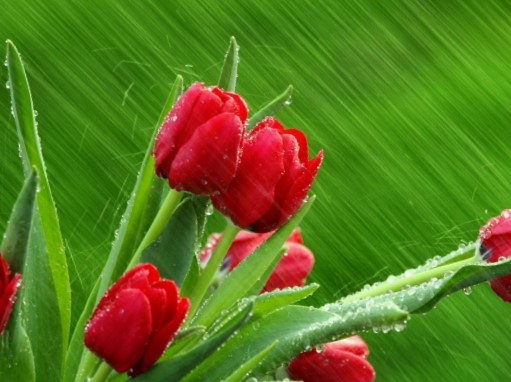 শুভেচ্ছা-
উপস্থাপনায়		মোঃ রোস্তম আলী		বি এস-সি(সম্মান) এম এস-সি(গণিত) বি.এড		সহকারী শিক্ষক(গণিত)		মুলাটোল মদীনাতুল উলুম কামিল মাদরাসা		রংপুর মহানগর, রংপুর।
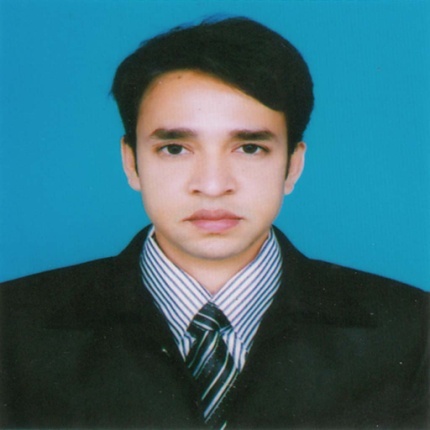 বিষয় পরিচিতি 
		গণিত/ ৭ম শ্রেণি
		অধ্যায়- 5/ অনুশীলনী- 5.1
		সময়- ৪০মিনিট
		তারিখ- 07/08/১৯ইং
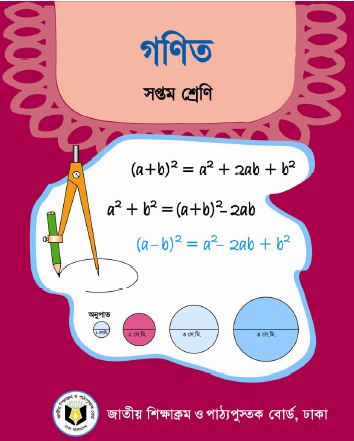 ax+b, ax2+bx+c
এগুলো কি ধরনের রাশি?
বীজগাণিতিক রাশি
বীজগাণিতিক রাশি
সংখ্যা নির্দেশক প্রতীক এবং প্রক্রিয়া চিহ্ন এর অর্থবোধক সংযোগ বা বিন্যাসকে বীজগাণিতিক রাশি বলা হয় । যেমন- 3x+4y+1 একটি বীজগাণিতিক রাশি ।
বর্গের সুত্রাবলি 
 i. (a+b)2 = a2+2ab+b2
ii. (a-b)2 = a2-2ab+b2
অনুসিদ্ধান্ত/ সূত্রের বিশেষ রূপ  
  i. a2+b2=(a+b)2-2ab
	       =(a-b)2+2ab
 ii. (a+b)2=(a-b)2+4ab
iii. (a-b)2 =(a+b)2-4ab
পাঠের শিরোনাম
বীজগাণিতিক রাশির মান নির্নয়
শিখন ফল
 i. বীজগণিতীয় রাশির বর্গ নির্ণয় করতে পারবে ।
ii. বীজগণিতীয় সূত্র/ অনুসিদ্ধান্ত প্রয়োগ করে রাশির মান
      নির্ণয় করতে পারবে।
সমস্যা- বর্গ নির্ণয়
ax+b এর বর্গ নির্ণয় কর।
সমাধান
ax+b এর বর্গ
=(ax+b)2 
=(ax)2+2.ax.b+(b)2
=a2x2+2abx+b2 (Ans)
সমস্যা- মান নির্ণয় 
a-b=7 এবং ab=3 হলে, (a+b)2+ab এর মান নির্ণয় কর।
সমাধান
দেওয়া আছে , 
a-b=7 এবং ab=3
প্রদত্ত রাশি 	=(a+b) 2+ab
		=(a-b)2+4ab+ab
		=(7)2+4*3+3
		=49+12+3
		=64(Ans)
দলীয় কাজ 
 i. 3x+4 এর বর্গ নির্ণয় কর।
ii. a+b=4 এবং ab=3 হলে, (a-b)2 এর মান     
    নির্ণয় কর।
মূল্যায়ন
1. (a-b)2=কত? 
ক. a2+b2+2ab	খ. (a-b)2+4ab
গ. (a+b)2-4ab	ঘ. (a-b)2-4ab
2.i.(a+b)2 = a2+b2
  ii. (a+b)2 = a2+2ab+b2
 iii.(x+y-z)2 =x2+y2+z2+2xy-2yz-2zx
     নিচের কোনটি সঠিক? 
     ক. i ও ii খ. i ও iii গ. ii ও iii ঘ. i,ii ও iii
নিচের তথ্য থেকে 3নং প্রশ্নের উত্তর দাও।
a+b = 4,ab = 3 হলে- 
3. i) a2+b2=10
   ii) a2+b2=16
  iii) (a-b)2+3ab=13
  নিচের কোনটি সঠিক? 
  ক. i ও ii খ. i ও iii গ. ii ও iii ঘ. i,ii ও iii
বাড়ীর কাজ 
 i. 3x-4 এর বর্গ নির্ণয় কর।
ii. a+b=4 এবং ab=3 হলে, a2+b2+ab এর 
    মান নির্ণয় কর।
সকলকে আন্তরিক ধন্যবাদ